محاضرات في التلوث البيئيقسم الفيزياء- المرحلة الرابعةم. جاسم محمد عبد اللطيف
المحاضرة الثامنةالفصل الثالثتلوث الهواء
الهواء النظيف : ( تركيب الهواء )                          ومن حيث الحجم فإن هواء الغلاف الجوي يتكون من الغازات التالية حسب نسبتها المئوية:النتروجين  بنسبة 78.09% من حجم الهواء         .الأكسجين بنسبة 20.94 % من حجم الهواء.                  ثاني أكسيد الكربون بنسبة 0.032% من حجم الهواء.                                                                والأرجون بنسبة 0.93 % من حجم الهواء ، وبعض الغازات الأخرى ضئيلة النسبة الحجمية وكما في الجدول ادناه . وخليط الهواء بتركيبه السابق حيوي جداً بالنسبة لجميع الكائنات الحية ، وتكاد تكون تراكيز هذه المكونات ثابتة في البيئة غير الملوثة بفعل دورات البيئة العديدة كدورات النيتروجين والكربون ، الأكسجين ، الكبريت والفوسفات من خلال نواتج عمليات الهدم والبناء للكائنات الحية وتداخل سلاسلها الغذائية ضمن الأنظمة البيئية . حيث أن دورة النيتروجين تلعب دوراً أساسياً في الأنظمة البيئية المتنوعة من خلال ما ينتج عنها من مواد عضوية نيتروجينية من قبل الكائنات النباتية والحيوانية ومن خلال تحلل هذه المواد من قبل الكائنات الدقيقة في المحافظة على تركيز ثابت للنيتروجين في الهواء . كما تبقى نسبة غاز ثاني أكسيد الكربون في الأجواء  الغير ملوثة ثابتة بفعل عمليات التمثيل الضوئي والتنفس للنباتات والحيوانات والكائنات الدقيقة ، كذلك تحتاج النباتات إلى كل من غازي ثاني أكسيد الكربون والنتروجين في صنع غذائها ، واستكمال نموها بينما تحتاج كل الكائنات الحية بجميع أنواعها إلى غاز الأكسجين لأداء وظائفها الحيوية حيث يبقى تركيز الأكسجين ثابت في الهواء النقي غير الملوث من خلال عمليات التنفس للكائنات الحية وتختلف نسبة الأكسجين في الهواء باختلاف ارتفاع المكان أو انخفاضه بالنسبة لسطح البحر حيث تقل هذه النسبة في المرتفعات .
وقد يحتوي الهواء غير الملوث إضافة إلى العناصر الأساسية المكونة له على نسب ضئيلة من مواد لا تشكل تراكيزها ضرر على صحة الإنسان أو على مكونات النظام البيئي . ومن هذه المواد أول أكسيد الكربون ( CO ) وثاني أكسيد الكبريت ( SO2  ) وثاني أكسيد النتروجين    (NO2  )   والأوزون ( O3  ) والميثان ( CH4  ) بالإضافة إلى الغبار الطبيعي العضوي والمعدني الذي يتشكل من هدم التربة وحتى الصخور وثوران البراكين والتبخر والغبار الكوني الذي يسقط على الأرض وتقدر كميته بحوالي  2-5 مليون / طن سنة .                         
 ونظراً لوجود هذه الشوائب بنسب قليلة في الهواء فإنها لا تشكل خطراً كملوثات ضارة . ويعتبر الهواء نظيفاً ( غير ملوث ) إذا كان تركيز الشوائب الضارة في الهواء دون الحد المسموح به بحيث لا تسبب أضراراً مباشرة أو غير مباشرة على الإنسان والكائنات الحية النباتية والحيوانية أو على المنشآت والأبنية وغيرها .
( متى يتلوث الهواء ) 
ويعتبر الهواء ملوثاً إذا حدث تغير كبير في تركيبه لسبب من الأسباب ، أو إذا اختلط به بعض الشوائب أو الغازات بقدر يضر بحياة الكائنات التي تستنشق هذا الهواء وتعيش فيه . 
ويتلوث الهواء عندما توجد فيه مادة أو أكثر غازية أو سائلة أو صلبة . أو عندما يحدث تغيير مهم في نسب الغازات المكونة له وتؤدي هذه التغيرات إلى تأثيرات ضارة ، مباشرة أو غير مباشرة للكائنات الحية أو للمواد غير الحية المكونة للنظام البيئي أو تجعل الظروف التي تعيش فيها الكائنات الحية غير ملائمة أو تسبب خسائر مادية .
 وتلوث الهواء إما أن يكون محلياً ويرتبط بأمكنة محددة كالمدن الكبرى والمناطق الصناعية وغيرها ، وقد يكون تلوث الهواء عالمياً عندما تنتشر الملوثات على مساحات كبيرة وتصل إلى مناطق بعيدة عن مصادرها كالإشعاعات الذرية ، كما يكون تلوث الهواء العالمي نتيجة لزيادة تركيز غازات معينة مثل ثاني أكسيد الكربون وأكاسيد الكبريت أو نقص تركيز غازات أخرى كالأوزون وغيره .
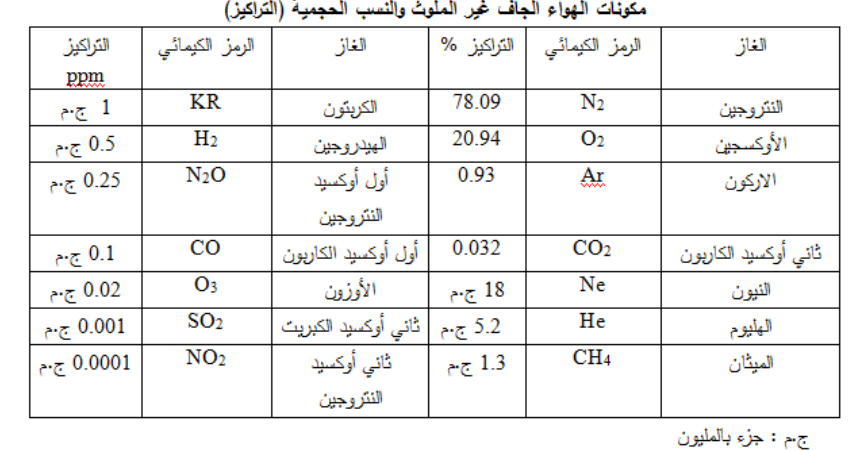 مصادر تلوث الهواءAir Pollution Sources:

تتعدد أشكال المواد المسببة لتلوث الهواء ، وهي قد تدخل جسم الإنسان عن طريق الجهاز التنفسي فتصل إلى الدم مباشرة ، أو قد تدخل إلى الجسم عن طريق مسام الجلد أو عن طريق الجهاز الهضمي مع الأغذية والمشروبات الملوثة  . وأغلب العوامل المسببة لتلوث الهواء عوامل مستحدثة من صنع الإنسان ، ولم تنشأ هذه العوامل في يوم وليلة . . ولكنها بدأت في الظهور منذ أن ابتكر الإنسان الآلة واستخدمها في كل نواحي الحياة . وقد ظلت هذه العوامل تتزايد يوماً بعد يوم مع زيادة التقدم العلمي للإنسان ، وظل أثر هذه العوامل يتراكم على مر السنين دون أن يلاحظه أحد حتى ظهر أثرها واضحاً أخيراً في النصف الثاني من القرن العشرين ، حين شعر الإنسان بخطرها على حياته ، وفطن إلى أثرها المدمر في البيئة المحيطة به . 
ويمكن أن تجمل ملوثات الهواء في التالي : 
1- ملوثات ذات منشأ طبيعي ( مواد معدنية أو نباتية وكائنات دقيقة وغيرها ) . 
2- ملوثات ناتجة عن احتراق الوقود اللازم للصناعة ووسائل النقل والتدفئة التي تستخدم النفط او الغاز الطبيعي او البنزين أو الديزل أو الكيروسين. 
3- ملوثات ناتجة عن مخلفات الصناعة ذات الفضلات الغازية والغبار والحرارة والدقائق المتطايرة والمواد المشعة وغيرها من العناصر التي تنفث إلى الأجواء ، كما يحدث ذلك من مداخن المصانع والمعامل مثل صناعة الأسبست والاسمنت وغيرها      .4- ملوثات ناتجة عن حرق أو إعادة استعمال المخلفات والنفايات البشرية والصناعية .
يمكن تقسيم الملوثات في الهواء إلى مجموعتين رئيسيتين ، هما الدقائقيات العالقة والملوثات الغازية.أولا": الدقائقيات                    يقصد بالدقائقيات ، المواد المنتشرة كافة سواء كانت دقائق صلبة أم قطيرات سائلة عالقة في الهواء. وتشمل الدقائق الكبيرة كلا" من الرمال والرماد المتطاير والغبار والسخام Soot في حين تشمل الدقائق الصغيرة كلا" من الدخان والضباب والهباء الجوي Aerosol . وتشكل الدقائقيات مجموعة واسعة من ملوثات الهواء ، وتكون معلقة في الهواء، وتتنوع أشكالها وتركيبها الكيمياوي وتأثيراتها السمية أو الصحية ، فضلا" عن إعتماد حركتها وبقاءها في الهواء وكذلك العمق التي تدخله في الجهاز التنفسي على قطر الدقيقة أو القطيرة العالقة ، وهذه الدقائق لا يشترط أن تكون قابلة للملاحظة أو الرؤيا بالعين المجردة. فهي تكون أليافا" متناهية الدقة أو قطيرات ضبابية أو بكتريا أو فيروسات أو حبيبات لقاح أو غبار صناعي أو طبيعي وغيرها.                       إن الغالبية العظمى من الدقائقيات هي ذات منشأ طبيعي ، مثل الدقائق الترابية والرملية المتطايرة من الأراضي الجرداء والصحاري ، إما المصادر غير الطبيعية ( البشرية المنشأ) ، فتشمل عمليات حرق الوقود في الصناعة وإنتاج الطاقة ومعامل إنتاج الإسمنت وطحن الحبوب وغيرها ، أو في المواصلات وما ينبعث عنها من كميات كبيرة من الدقائق الكربونية التي تدعى بالسخام Soot ، وقد تصدر من رش المبيدات في الحقول خاصة عند إستخدام الطائرات ، فضلا" عن عمليات الإنشاء والبناء وتعبيد الطرق وغيره                                 .
أهم المجاميع الرئيسية للدقائقيات في الهواء هي: 
                                                      -1الرمال(   (Gritهي الدقائق الصلبة العالقة في الهواء والتي يزيد قطرها عن 500 ميكرون
-2الغبار الطبيعي                                         Natural Dustهي الدقائق الصلبة في الهواء والتي يتراوح قطرها بين 24- 200 ميكرون. وهي من أكثر أنواع الدقائقيات في الهواء شيوعا" وانتشارا" ، ومصدرها طبيعي ، وهو من طبقات القشرة الأرضية المخلخلة والمعرضة إلى تيارات الهواء ، حيث تتطاير حال توفير الظروف المناخية الملائمة ، وتساهم عمليات إزالة الغطاء الخضري مثل قطع الأشجار ورعي الحيوانات الجائر ، فضلا" عن حركة السيارات ووسائط النقل الأخرى في الطرق غير المعبدة في توفير مزيد من المساحات من القشرة الأرضية المعرضة لتطاير دقائقها مع الرياح                                                                             . -3الدخان Smokeهو عبارة عن المواد الدقيقة الناتجة من عمليات الحرق المختلفة والتي تطلق دقائق لا يزيد قطرها عن 4 ميكرون ويشكل الكربون غالبيتها العظمى                      . -4الهباء الجوي                                       Aerosolهي الدقائقيات الصلبة أو السائلة العالقة في الهواء والتي يقل قطرها بصورة عامة عن الميكرون الواحد.
 -5الضباب Mist يشمل الضباب كلا" من القطيرات السائلة والعالقة في الهواء التي تصل أقطاره إلى 100 ميكرون أحيانا" ، إما الدقائقيات التي تزيد أقطارها عن 100 ميكرون فتدعى            (Fog) -6السخام Soot يتمثل بجزيئات الكربون المتناهية الدقة والتي تتجمع بصورة سلاسل طويلة.
-7الغبار الصناعي                                    Artificial Dustيصدر من نشاط الصناعات المختلفة مثل صناعة الإسمنت والجبس والآجر، وعند تقطيع أحجار المرمر لإنتاج قطع البناء وتقطيع جذوع الأشجار في إنتاج الخشب وغيرها ، مما يتسبب عنه تطاير كميات كبيرة من جسيمات دقيقة في الهواء ، وتنطلق من العديد من الصناعات المعدنية جسيمات تكون أدق حجما" عادة" وتتألف إما من دقائق المعدن نفسه والتي تنتج عن عمليات القطع أو الصقل وغير ذلك ، أو تكون متكونة من أملاح المعدن كما هو الحال في صناعة البطاريات السائلة التي تبعث عنها دقائق أوكسيد الرصاص أو كبرياتاته   
  -8حبوب اللقاح                             (Pollen Grains) يلاحظ في موسم الربيع كثر ة الجسيمات التي تنطلق من النباتات الزهرية التي هي حبوب اللقاح ، وتمتاز دقائقها بكبر حجمها وقد يتعرض بعض السكان إلى أعراض حالات من الحساسية الجلدية أو تورم العينين أو رشح الأنف وغيرها.                                                  يوجد في الهواء كذلك عدد من المواد تأخذ شكل جزيئات أو جسيمات أو حبيبات كالأسبست الذي يسبب مرض الأسبيستوس Asbestos وسرطان الرئة الذي ينتشر بين عمال المصانع والمناجم ، كما توجد أشكال أخرى للضباب الدخاني ، ففي فصل الشتاء وعند تواجد تركيزات عالية من ثاني أوكسيد الكربون  CO2 والهايدروكربونات يتكون الضباب الدخاني المعروف بضباب لندن (London Fog) وفي فصل الصيف وعند توفر أكاسيد النتروجين والهايدروكاربونات والإشعاع الشمسي الحاد فيتكون نوع آخر يدعى بالضباب الأسود الضوء كيمياوي (                    .(Photochemical
هنالك علاقة بين نوعية هذه الدقائقيات وقطرها وتأثيرها في البيئة وفي صحة الإنسان كما أشير اليه سابقا                    ".ومن وجهة نظر التلوث الهوائي فأن الدقائق الأكثر أهمية هي تلك التي يتراوح قطرها بين   ( 0,1 – 10) ميكرون التي تكون تقريبا" بحجم البكتريا والتي لا تميزها العين المجردة ، حيث أن عين الإنسان يمكن أن تميز الدقائق التي قطرها يزيد عن 100 ميكرون.أن الجزيئات هي أصغر من واحد ميكرون تنتج على الأكثر من تكثف المواد المتبخرة بعد الإحتراق ، أما الدقائق الأكبر من 10 ميكرون فأنها تنتج على الأكثر من العمليات الآلية مثل الطحن والبرد                    
هنالك بعض الصعوبات المرتبطة بتقييم خصائص الدقائقيات ، حيث قد يتوقف نوع الضرر على حجم تلك الدقائقيات في حين يعود الضرر الآخر لسميتها ، وتتلخص التأثيرات التي تحدثها الدقائقيات على الظروف الجوية والمحلية وعلى الكائنات الحية كونها تعمل على حجب أشعة الشمس ، وكذلك تعمل على خفض درجات الحرارة عند سطح الأرض ، كما إنها تساهم في تجهيز أنوية للتكثف ، مما يزيد ظهور الضباب والأمطار في المدن.                           كما أن هذه الدقائقيات تسبب ضررا" لصحة الإنسان والحيوان خاصة في الجهاز التنفسي والأمراض الجلدية وأمراض العيون فضلا" عن تأثيراتها على النباتات ، حيث عند تراكمها على أوراقها تسبب تثبيط عملية النتح خلال سد الثغور ، وكذلك تقليل شدة الإضاءة التي تصل إلى النسيج المتوسط للأوراق مما يؤثر في عملية البناء الضوئي.                            وما تعمله الدقائقيات في ظاهرة إنخفاض الرؤيا يتطلب إستخدام الأضواء بدرجة أكبر ، مما يبرز الحاجة لإستهلاك الطاقة الكهربائية أكثر ، وهذا يرافق إنتاج التلوث المعروف لمصانع القوة الكهربائية.
شاركت التراكيز العالية للمواد الدقائقية في إحداث كوارث في تلوث الهواء والأجواء ، فقد بينت الدراسات الوقائية وجود الأرتباط الوثيق بين معدلات الوقايات من أمراض الجهاز التنفسي ( كالربو والإلتهاب الشعبي والإنتفاخ الرئوي وغيرها) ، وبين معدل مستوى تركيز الدقائقيات في المناطق السكنية . ولوحظ الآثار الصحية تحدث عندما يفوق المعدل السنوي للمواد الدقائقية عن 80 مايكروغرام لكل متر مكعب واحد ، ويعتمد سلوك الملوثات على حجم الدقائق والزمن الذي تحتاجه للإستقرار في الأجواء ، فالدقائق التي يزيد حجمها عن 50 ميكرون تكون خطورتها التلوثية قصيرة الأمد                     .
تبقى بعض الملوثات الدقائقية لمدد زمنية مختلفة ، حيث يمكن أن تعاني تفاعلات كيمياوية تؤدي إلى تكوين ملوثات ثانوية ، كما أن الدقائق الغازية والصلبة الصغيرة يمكنها أن تبقى عالقة في الأجواء لأيام أو أسابيع وربما لشهور أو سنوات وحسب موقها في الطبقات الجوية المختلفة ، وعلى سبيل المثال قد تبقى في طبقة التروبوسفير لمدة من ( 6- 14) يوما" ، بينما تبقى في طبقة الستراتوسفير لمدة تصل إلى أكثر من ستة أشهر ، إما إذا إستقرت في طبقة الستراتوسفير العليا فقد تمكث لفترة تتراوح بين  ( 1- 3) سنوات.  
 إن زيادة نسبة الترسبات الدقائقية الكبيرة على سطح الأرض فأنها تؤثر على التآكل الكيميائي والتعرية للمواد البنائية والمعادن والتماثيل والمعالم الآثارية المختلفة. كما تؤثر الملوثات الغازية في الهواء والملوثات الدقائقية المترسبة على سطح الأرض على الكساء الخضري في تنشيط نموه فضلا" عن تراكمها على الأوراق النباتية وغلق ثغورها ، كذلك تتأثر الحيوانات الحقلية بالملوثات الدقائقية الجوية فقد تصاب بالأمراض المختلفة شأنها شأن الإنسان.                          
  إن التأثير العام والأكثر إنتشارا" للتلوث الهوائي على السكان ناجم عن الدخان وثاني أوكسيد الكبريت الذين يسببان الضباب الدخاني ، كالذي حصل فوق لندن عام 1952 وأودي بحياة أكثر من أربعة آلاف شخص في يوم واحد.                        كما أن غبار المعادن والألياف وعدد من المواد الكيمياوية المصنعة وغيرها من دقائق الفحم والحجر والمايكا والكرافيت والأسبست وألياف الزجاج والصوف الصخري يؤدي إستنشاقها إلى العديد من الأمراض المعروفة التي تتركز في أجهزة التنفس والدوران والهضم.